Giáo án thi tay nghề vòng 2Chủ đề : Gia đìnhHoạt động: Khám phá khoa họcĐề tài: Đồ dùng trong gia đình béLớp : Chồi 2Thời gian: 25-30 phútNgày dạy:23/11/2018 Người dạy: H RôSa Ayun
Cô cùng trẻ vận động bài “Bé quét nhà”
Khám phá một số đồ dùng trong gia đình
Cái bát (cái chén)
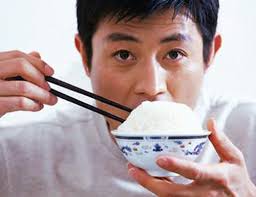 Bát bằng nhựa        Bát bằng sứ          Bát bằng thủy tinh
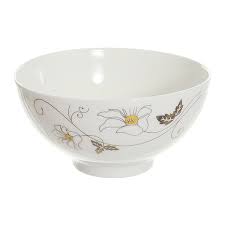 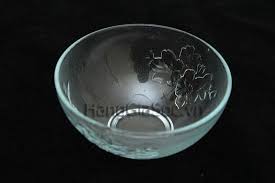 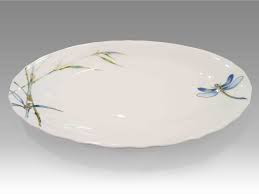 Một số loại bát
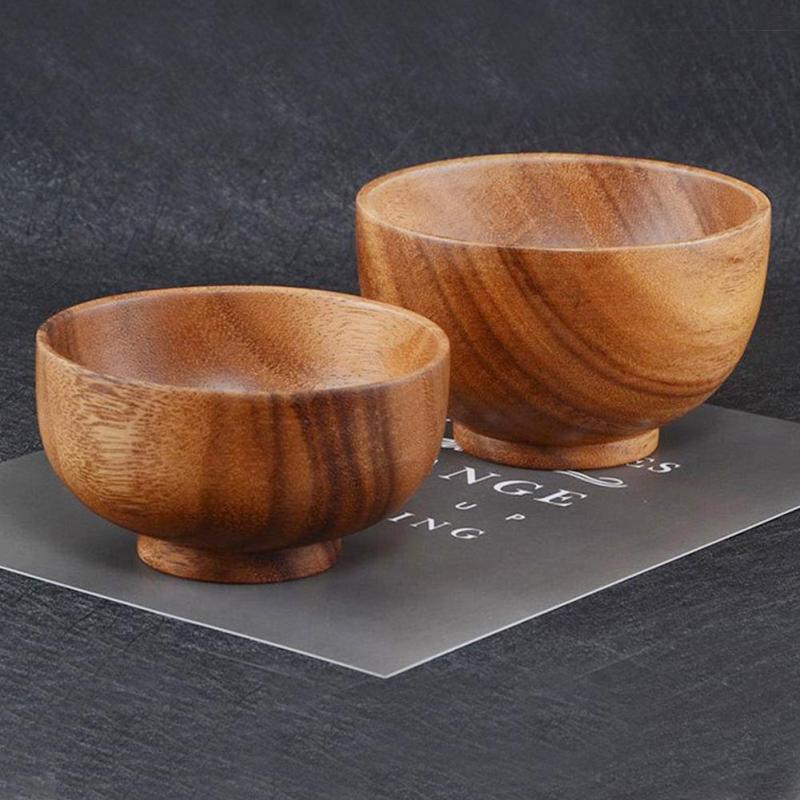 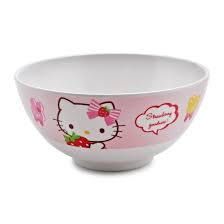 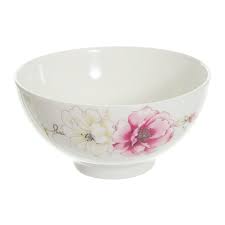 Cái ly
Cô khái quát giới thiệu một số loại ly được làm từ nhựa, thủy tinh, sứ, giấy
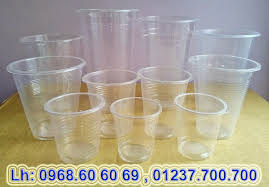 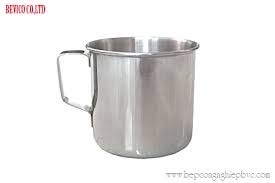 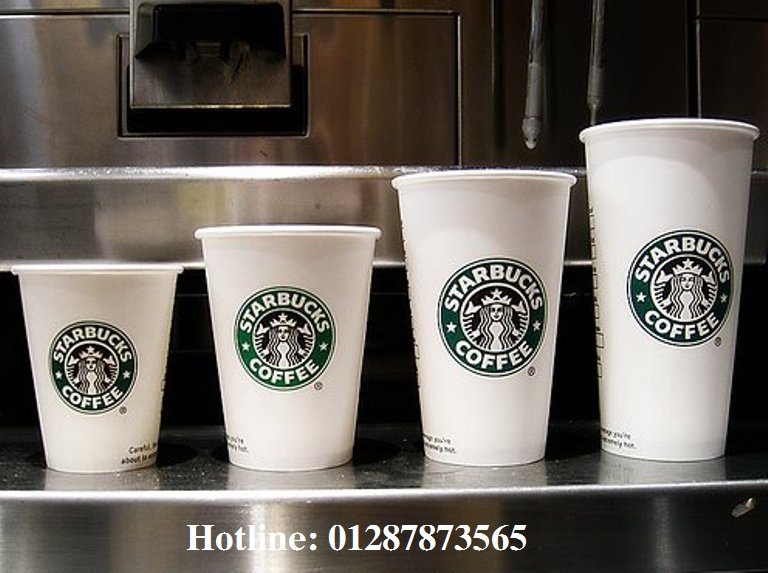 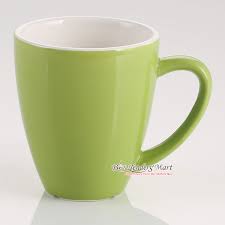 So sánh cái bát – cái ly
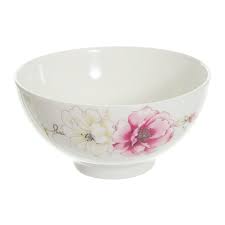 Nồi cơm điện
Cái chảo
So sánh nồi cơm điện – cái chảo
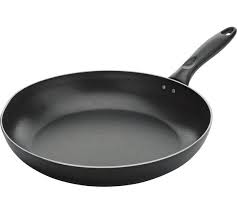 Cô khái quát đồ dùng trong gia đình
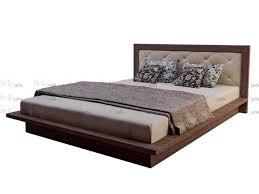 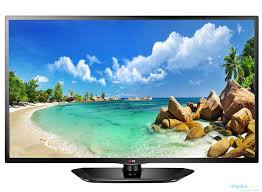 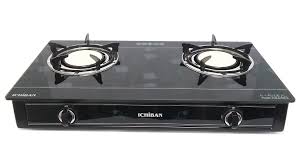 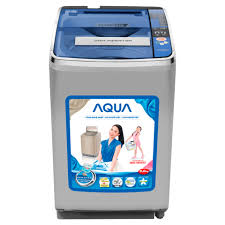 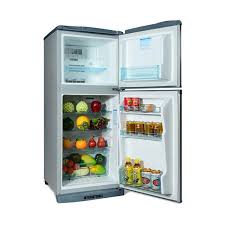 Trò chơi luyện tập: “ Lấy đồ dùng theo yêu cầu của cô”Trò chơi: “Ai nhanh hơn”
* Kết thúc hoạt động: Trẻ cùng cô hát “Cả nhà thương nhau”